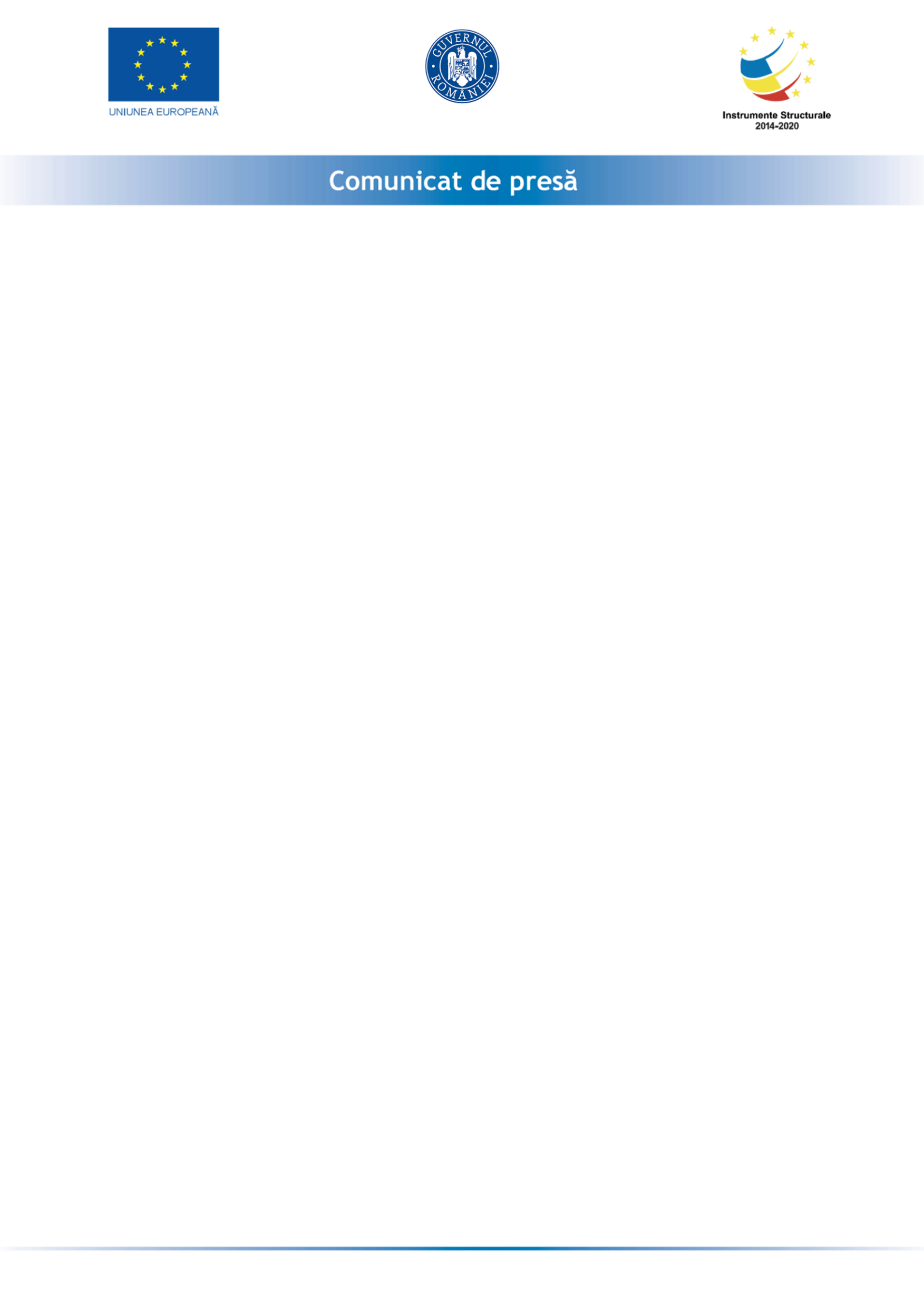 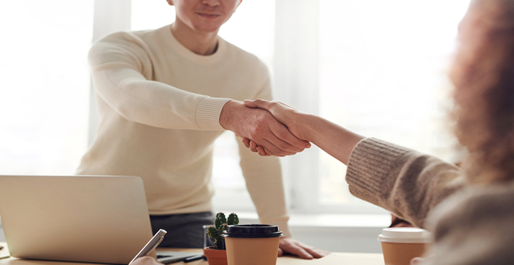 MANAGEMENTUL DE CAZ 
 Proces de incluziune pe piata muncii
POCU/801/3/15/140163
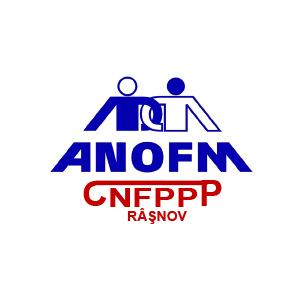 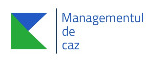 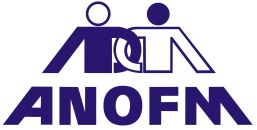 Generalitați despre proiect
Beneficiar: Agenția Națională pentru Ocuparea Forței de Muncă (ANOFM)
Partener: Centrul Național de Formare Profesională a Personalului Propriu (CNFPPP)
Grup țintă: 
21.000 șomeri beneficiari de noile măsuri;
88 beneficiari ai programelor de formare profesională/instruire;
ANOFM și cele 42 agenții teritoriale pentru ocuparea forței de muncă care implementează noile instrumente.

Valoarea totală a proiectului: 8.197.747,74 lei, din care 6.921.796,14 lei reprezintă cheltuieli totale nerambursabile. 
 Durata proiectului: Ianuarie 2021 –  iunie 2023.
2
Scopul proiectului
Dezvoltarea următoarelor servicii:
Informare și consiliere pentru persoanele în căutarea unui loc de muncă;
Profilarea persoanelor în căutarea unui loc de muncă;
Managementul de caz pentru persoanele în căutarea unui loc de muncă.
Prin proiectul Managementul de caz – Proces de incluziune pe piața muncii, ANOFM își propune să  adapteze structurile SPO astfel încât să vină, în special, în întâmpinarea persoanelor provenind din grupuri vulnerabile prin oferirea de servicii de informare, consiliere, profilare și management de caz personalizate. 
Proiectul se implementează la nivel național fiind implicate toate cele 42 de structuri SPO.
3
Activități și rezultate
ACTIVITATEA 1 - Creare/actualizare instrumente de management de caz și informare și consiliere profesională
Colectare și analiza exemple de buna practică în consiliere, respectiv management de caz;
Analiza nevoilor de formare profesională și selecția personalului SPO care va desfășura activități in proiect;
Analiza sistemului de profilare a persoanelor în căutarea unui loc de muncă și actualizarea lui;
Dezvoltarea instrumentelor operaționale, procedurilor modernizate.
  Rezultate:
Raport de analiză a exemplelor de bune practici la nivelul SPO în informare și consiliere, respectiv managementul de caz;
Raport de analiză de nevoi de formare/ instruire pentru personalul propriu al SPO, în domeniul serviciilor dedicate/acordate persoanelor in căutarea unui loc de muncă;
O procedura de profilare actualizată;
Un set de instrumente de instrumente/metodologii/proceduri.
4
Activități și rezultate
ACTIVITATEA 2 - Dezvoltarea competențelor personalului SPO
Autorizare, dezvoltarea de curriculum pentru cursurile/instruirile necesare;
Formare profesională/instruiri pentru dezvoltarea competențelor în domeniul serviciilor dedicate/acordate;
Stagii de instruire in utilizarea instrumentelor operaționale și procedurilor dezvoltate.
  Rezultate:
1 program de formare autorizat în condițiile legii;
4 sesiuni de programe de formare profesională realizate;
4 sesiuni de instruire utilizare instrumentelor/procedurilor dezvoltate;
4 sesiuni de instruire on-line în instrumente de management de caz, informare și consiliere profesională și profilare digitalizate în sistemul informatic ANOFM.
5
Activități și rezultate
ACTIVITATEA 3 - Testare, implementare instrumente informare si consiliere profesionala si management de caz
Testarea instrumente, metodologiilor si procedurilor;
Implementarea instrumentelor, metodologiilor si procedurilor.
  Rezultate:
4 rapoarte de analiza a corecțiilor necesare pe perioada implementarii;
21.000 clienți asistați prin servicii de informare si consiliere profesionala/ management de caz;
Un raport final de implementare.
6
Managementul de caz ...pe scurt
1.Analiza SPO privind capacitatea de 	 a furniza noi servicii personalizate clienților șomeri
3.Dezvoltarea competențelor personalului SPO care desfășoară activitatea de informare și consiliere
4.Testarea și implementarea instrumentelor personalizate în cadrul celor 42 de structuri SPO
2. Dezvoltarea de noi instrumente și  procedurii și adaptarea celor existente
7
MANAGEMENTUL DE CAZ - Proces de incluziune pe piața muncii

Proiect cofinanţat din Fondul Social European prin 
Programul Operaţional Capital Uman 2014-2020

Beneficiar:
Agenţia Naţională pentru Ocuparea Foţei de Muncă
www.anofm.ro

Decembrie 2022

Conţinutul acestui material nu reprezintă în mod obligatoriu poziţia oficială Uniunii Europene sau a Guvernului României
8